OS
Microsoft Registry Editor
Windows stores its configuration information in a database.
http://www.microsoft.com/technet/prodtechnol/windows2000serv/reskit/regentry/69675.mspx?mfr=true
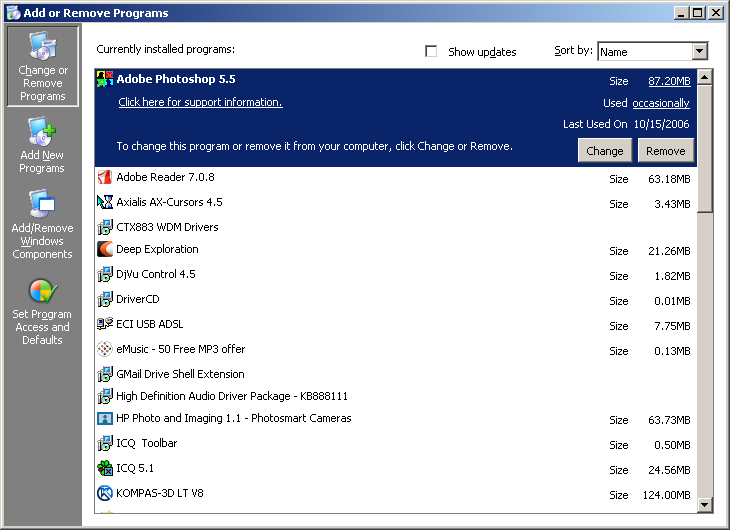 Peymer Anatoly
1
OS
Microsoft Registry Editor
Using Regedit.exe
The Microsoft Registry Editor (regedit.exe) enables you to view, search for, and change settings in your system registry, which contains information about how your computer runs. Although you can use Registry Editor to inspect and modify the registry, doing so is not recommended, as making incorrect changes can damage your system.

To start Regedit.exe
1. Click Start, and then click Run. 
2. Type Regedit, and then click OK.
Peymer Anatoly
2
OS
Microsoft Registry Editor
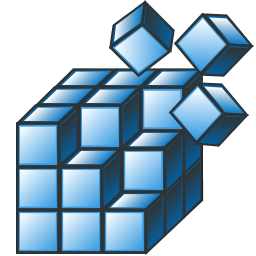 Registry Editor
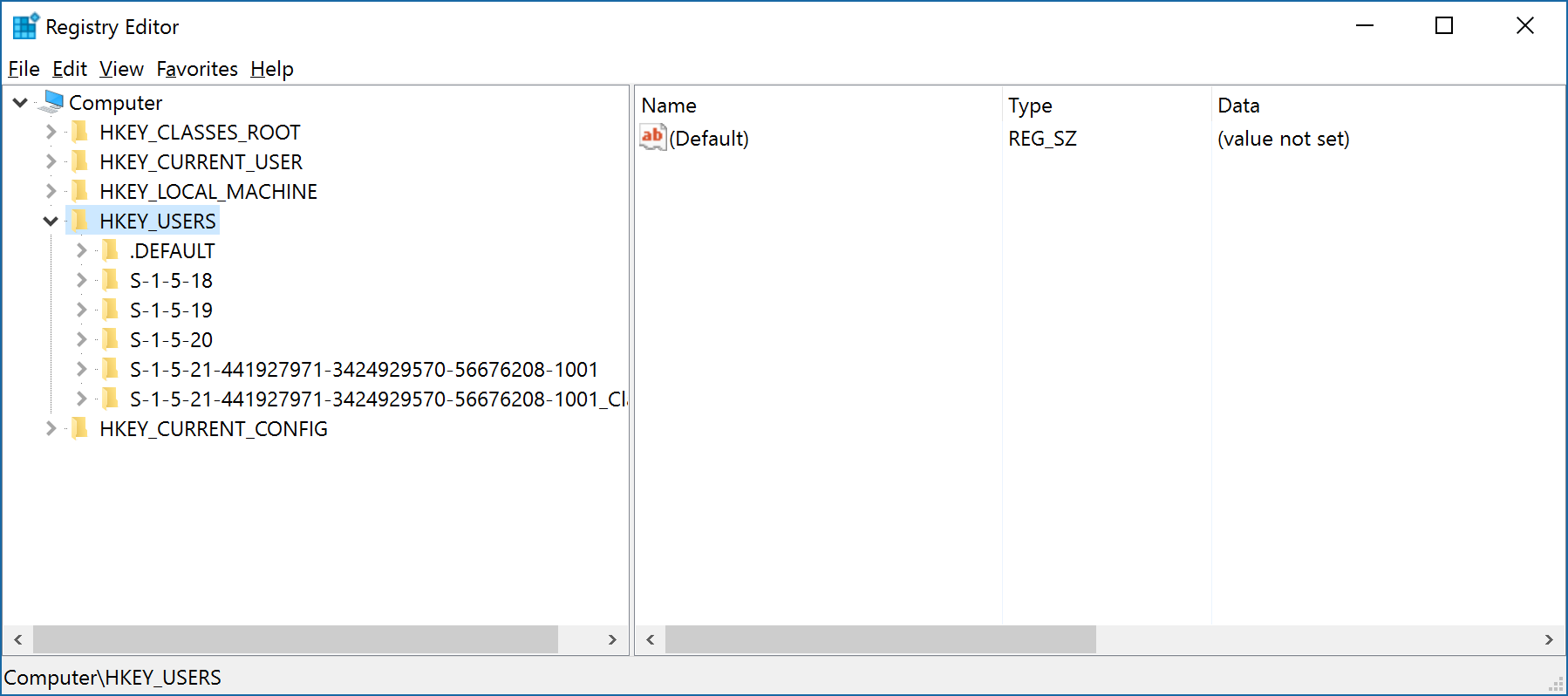 Peymer Anatoly
3
OS
Microsoft Registry Editor
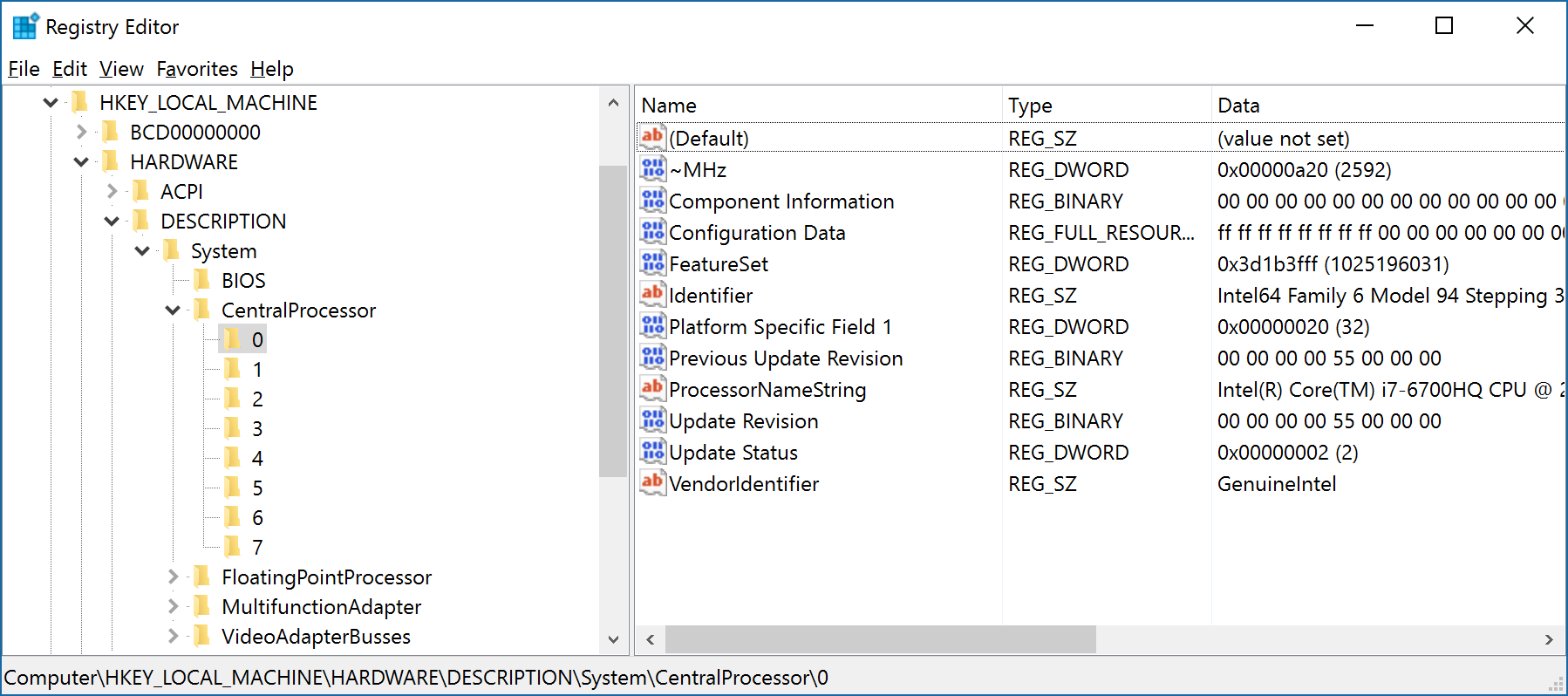 Peymer Anatoly
4
OS
Microsoft Registry Editor
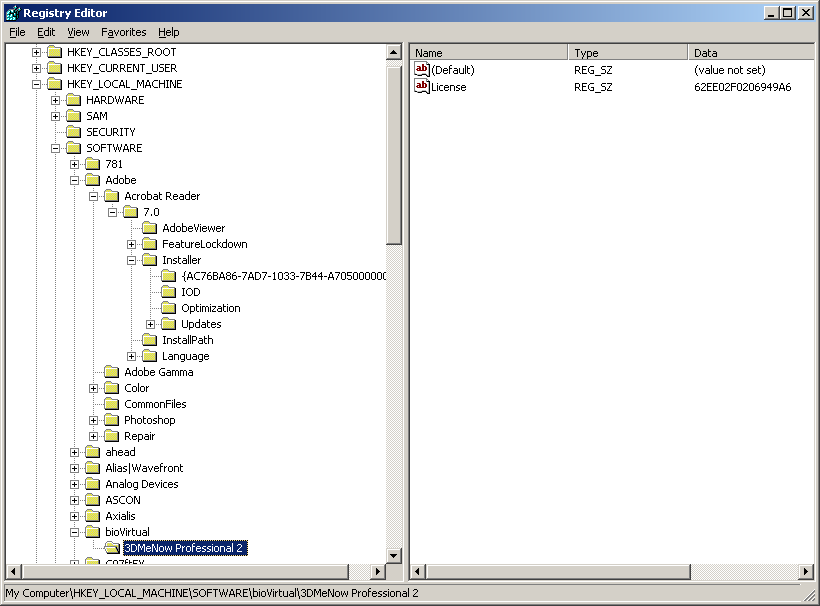 Peymer Anatoly
5
OS
Microsoft Registry Editor
HKEY_LOCAL_MACHINE
Contains information about the local computer system, including hardware and operating system data, such as bus type, system memory, device drivers, and startup control parameters.
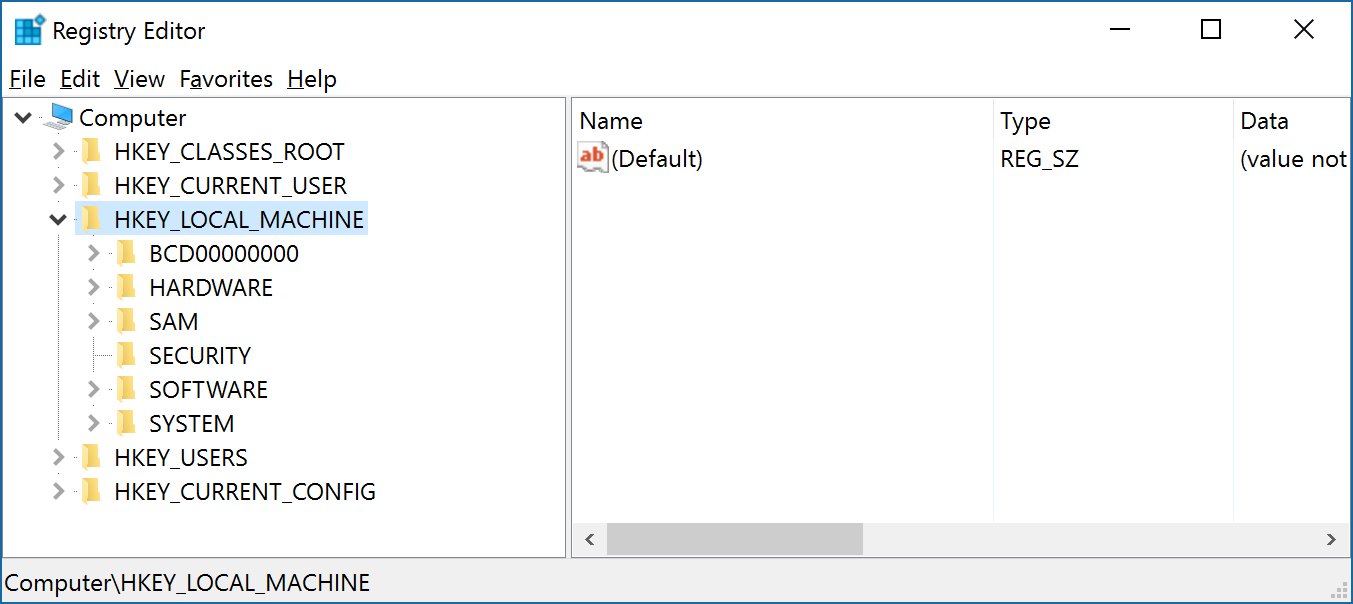 Peymer Anatoly
6
OS
Microsoft Registry Editor
HKEY_USERS
Contains all actively loaded user profiles
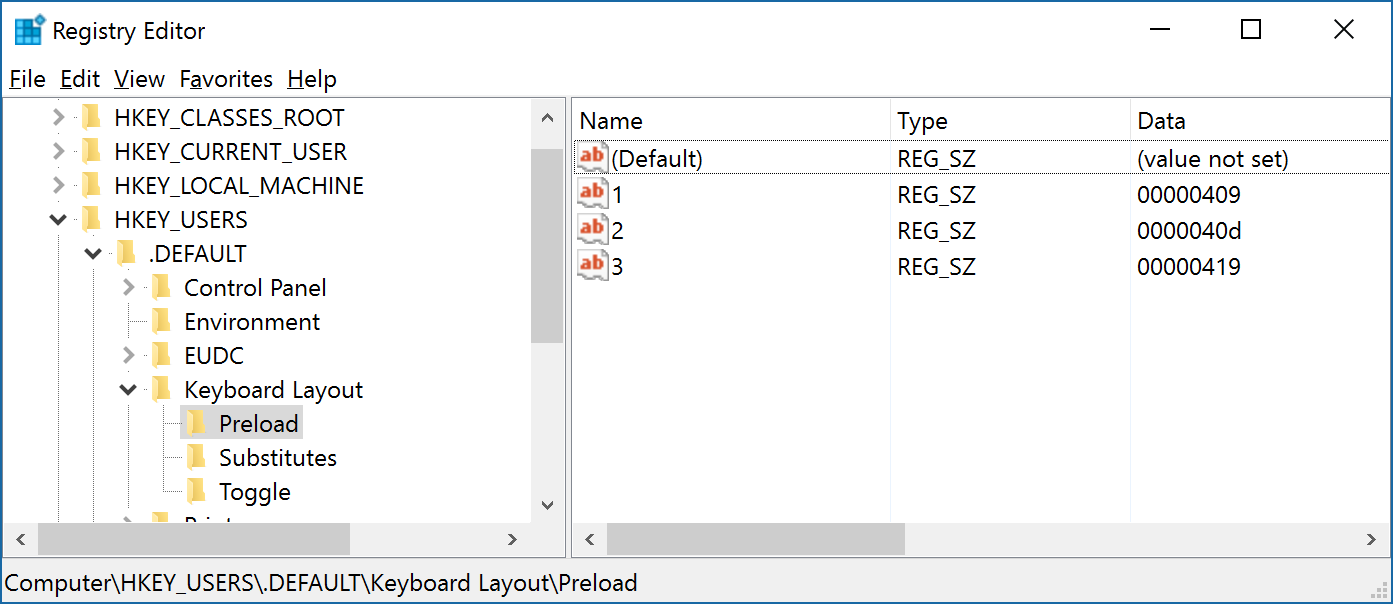 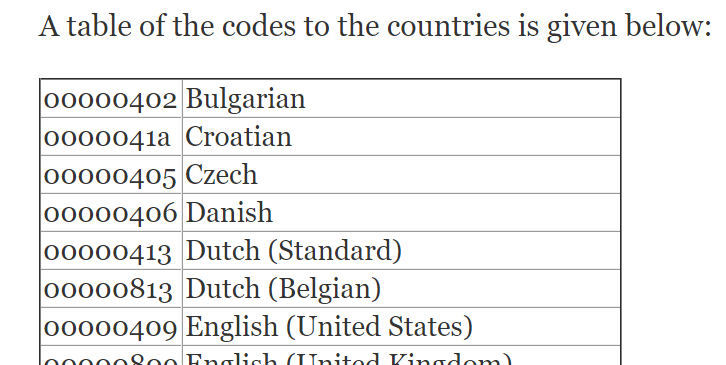 Peymer Anatoly
7
OS
Microsoft Registry Editor
HKEY_CURRENT_CONFIG
Stores configuration data for the current hardware profile
HKEY_CURRENT_CONFIG is a shortcut to the HKEY_LOCAL_MACHINE.
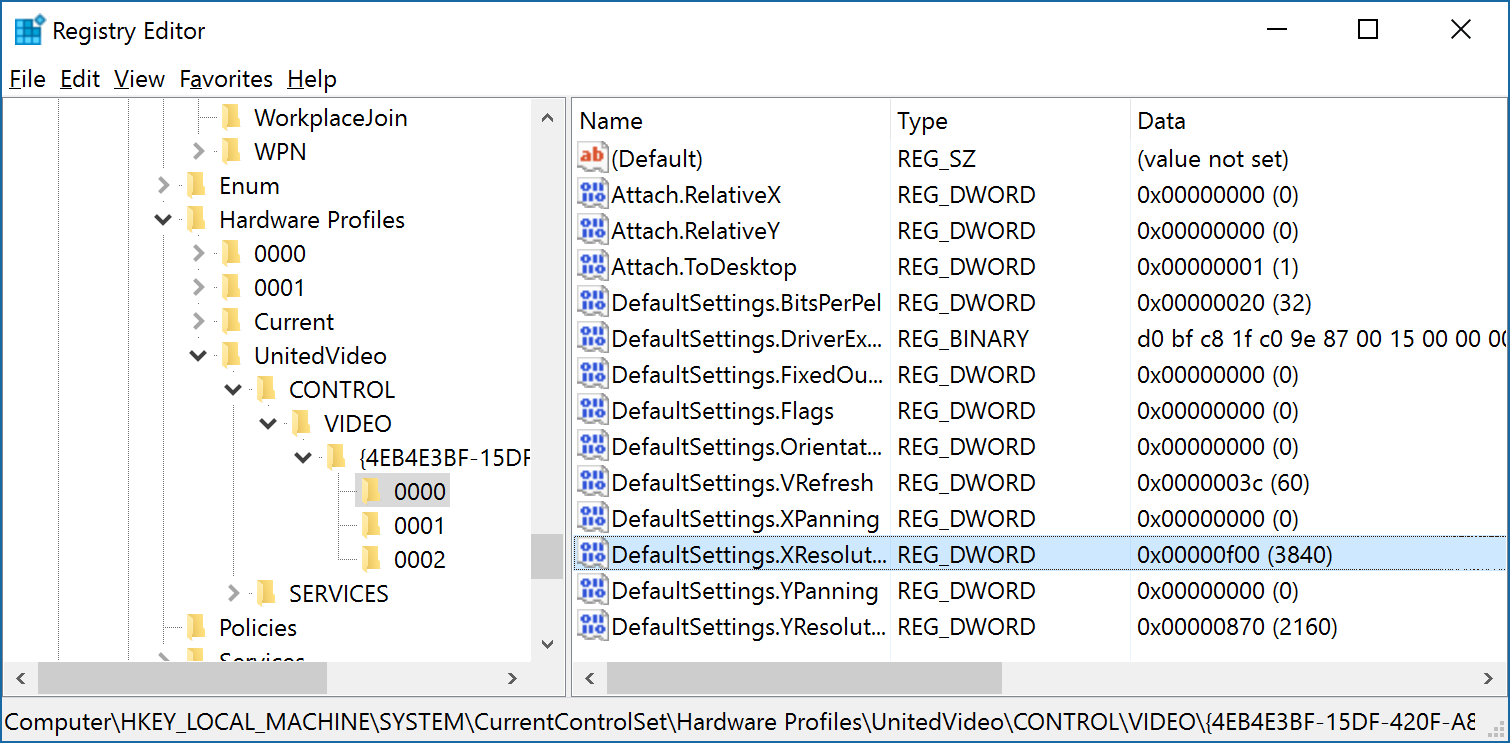 Peymer Anatoly
8
OS
Microsoft Registry Editor
HKEY_CLASSES_ROOT
Data that associates file types with programs
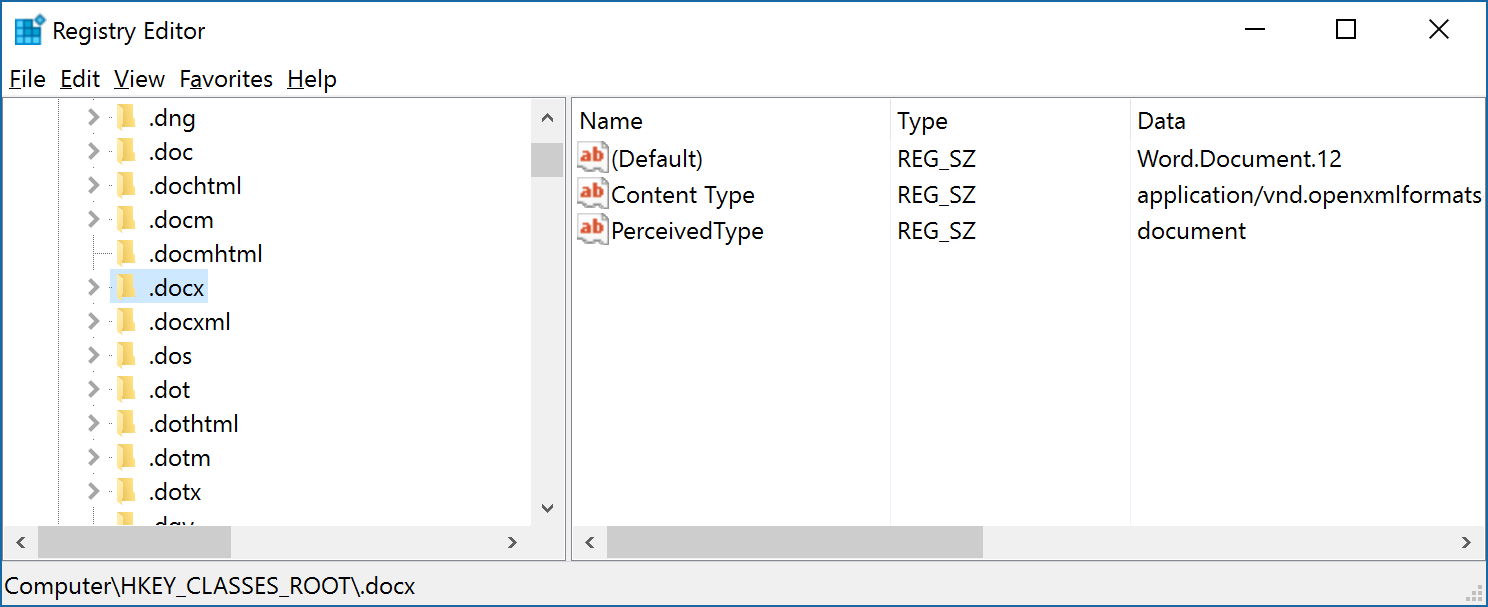 Peymer Anatoly
9
OS
Microsoft Registry Editor
HKEY_CURRENT_USER
Contains the user profile for the user who is currently logged on to the computer
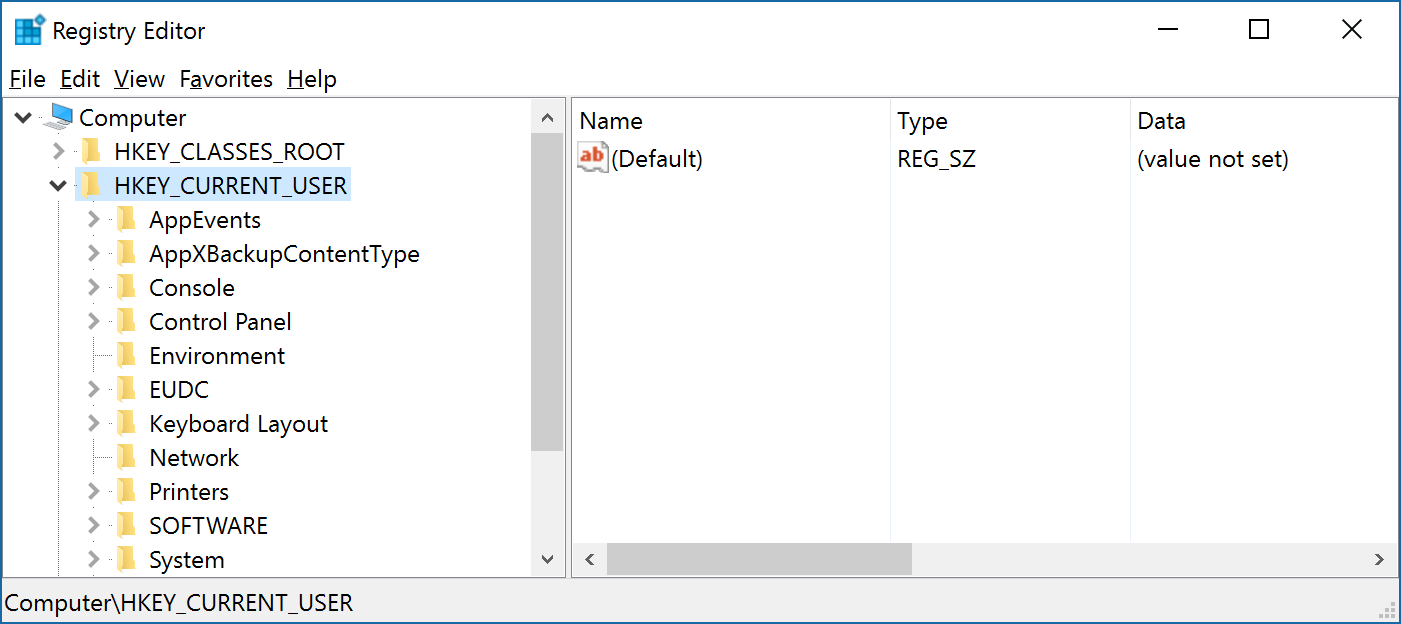 Peymer Anatoly
10
OS
Microsoft Registry Editor
HKEY_LOCAL_MACHINE
	SOFTWARE
		MICROSOFT
			WINDOWS
				CURRENT VERSION
					              RUN
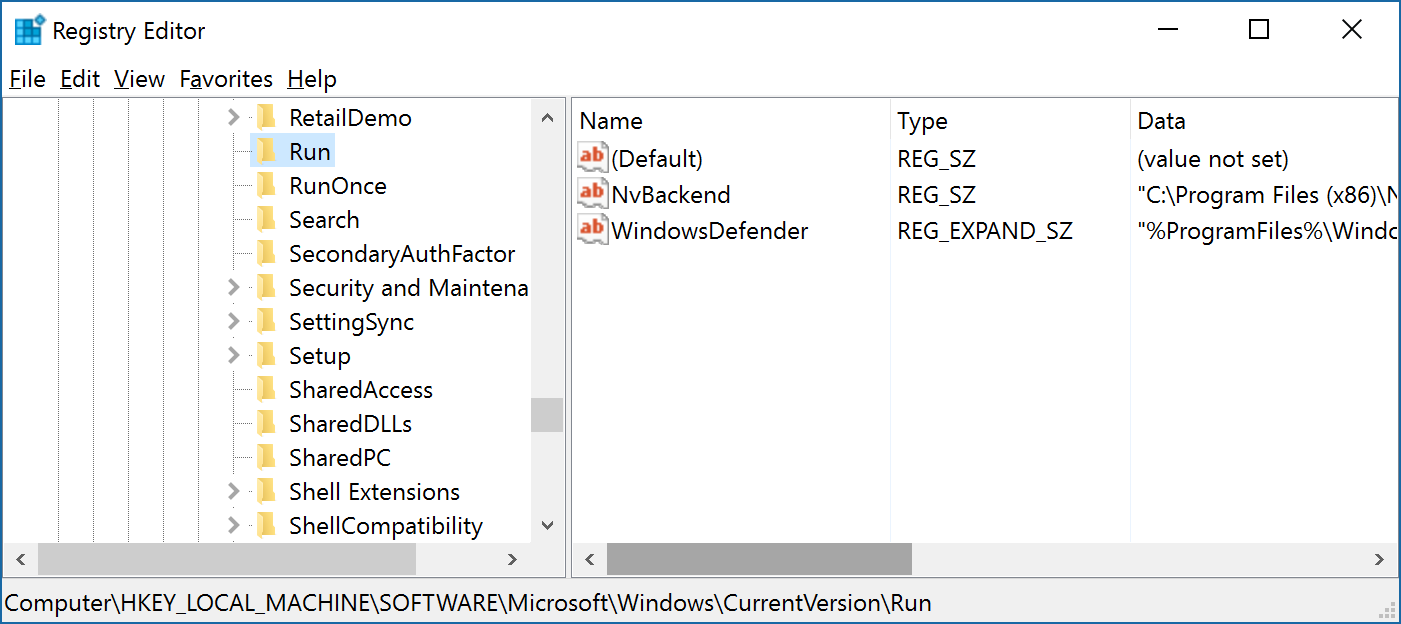 Peymer Anatoly
11
OS
Microsoft Registry Editor
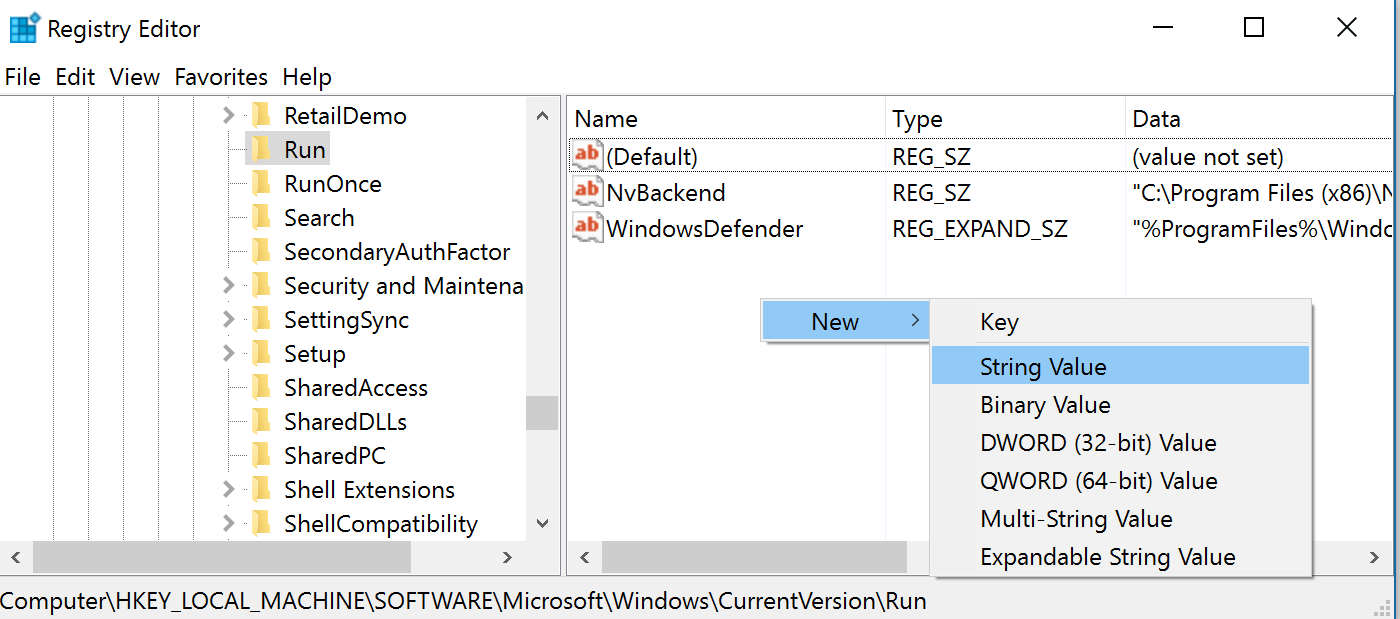 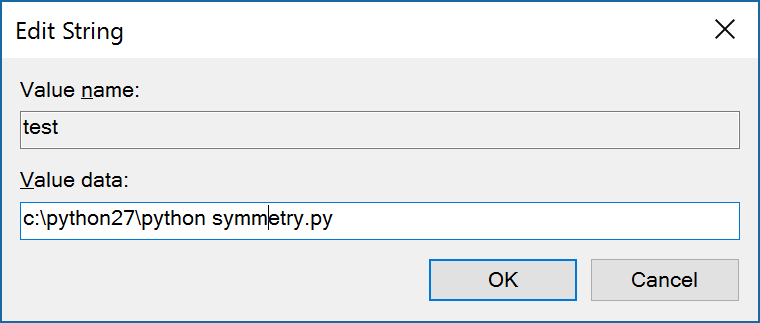 Peymer Anatoly
12
OS
Microsoft Registry Editor
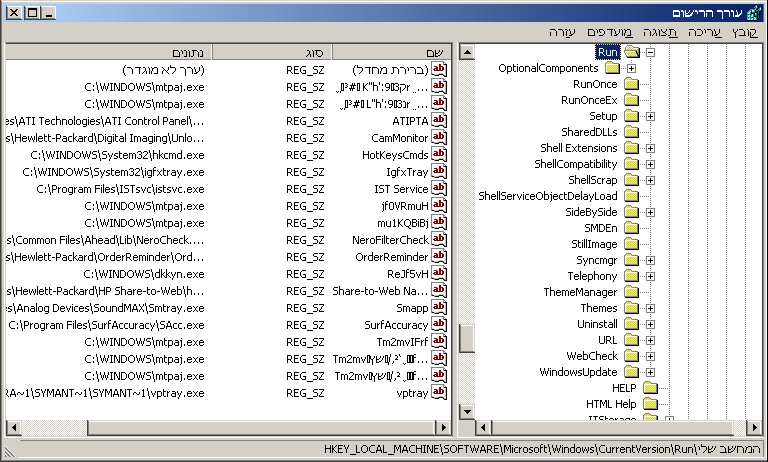 Peymer Anatoly
13
OS
Microsoft Registry Editor
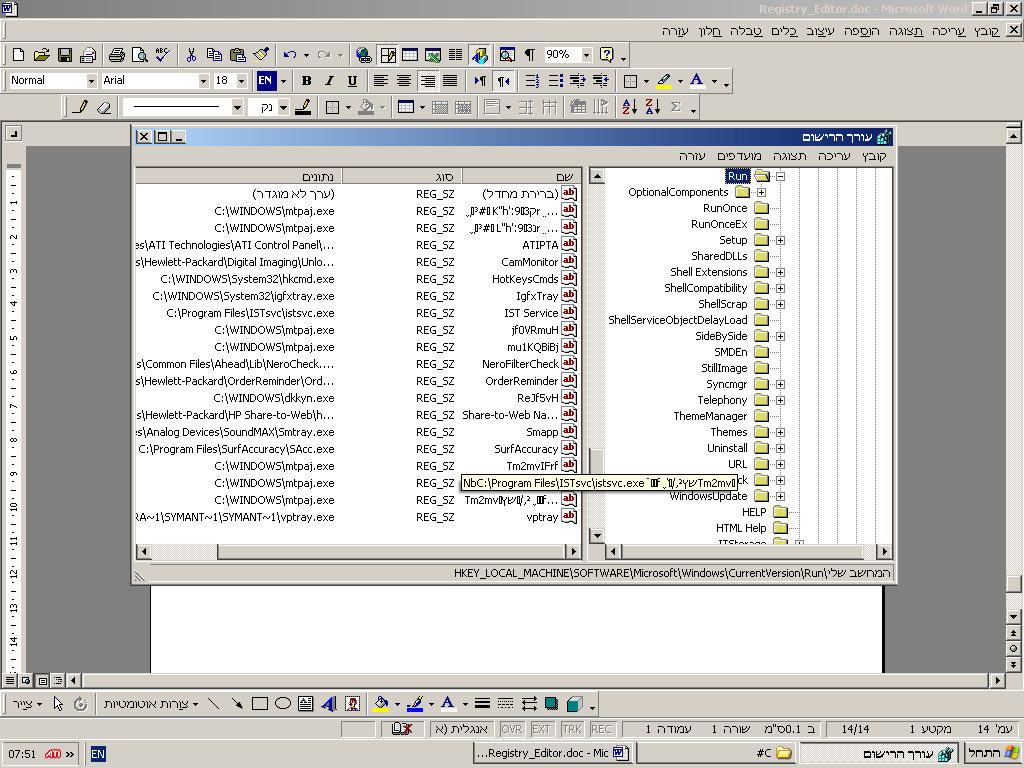 Peymer Anatoly
14
OS
Microsoft Registry Editor
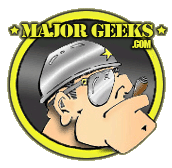 http://www.majorgeeks.com/files/index.html
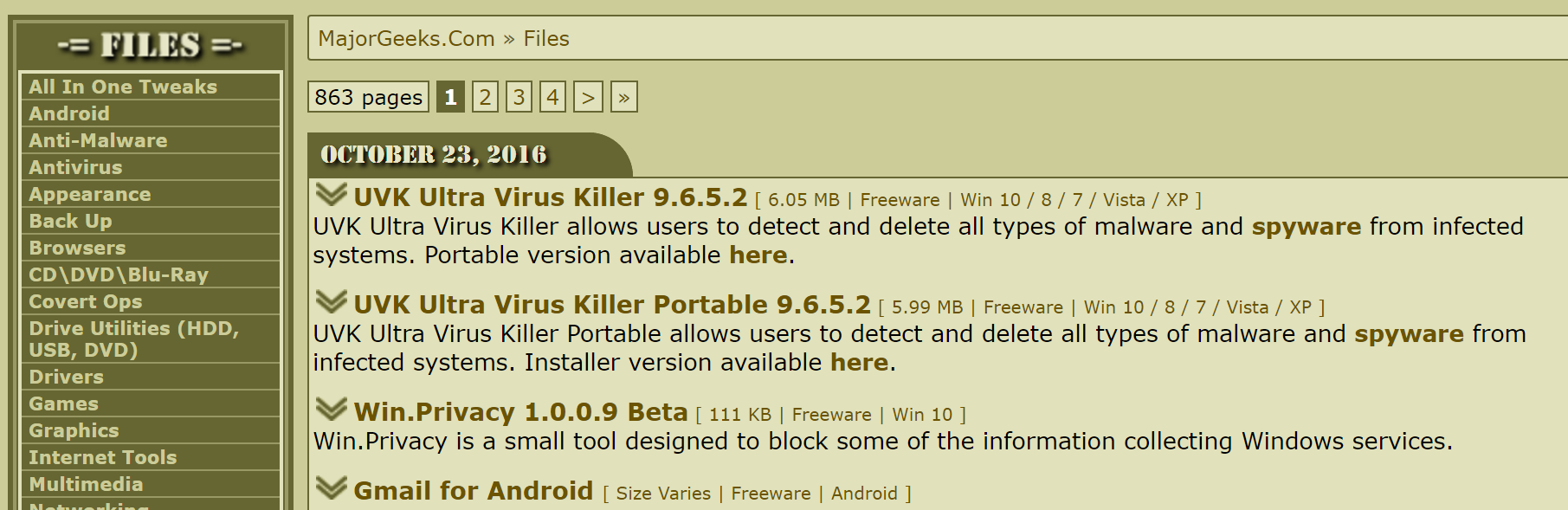 Peymer Anatoly
15
OS
Microsoft Registry Editor
Windows current version
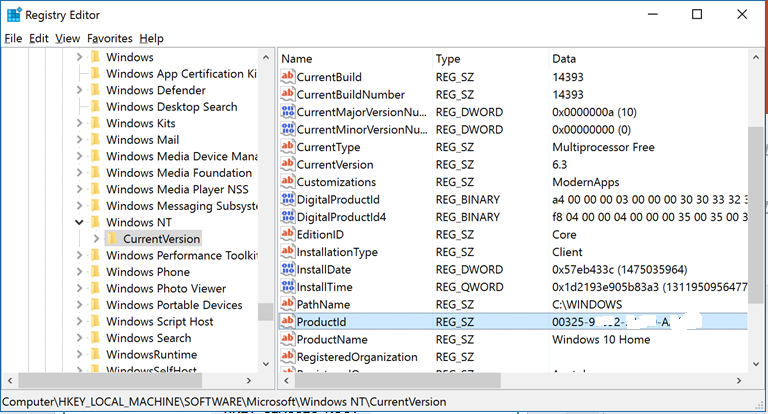 Peymer Anatoly
16
OS
Microsoft Registry Editor
IP address in Windows
HKEY_LOCAL_MACHINE\SYSTEM\CurrentControlSet\Services\{. . . .}\Parameters\Tcpip
Current configuration
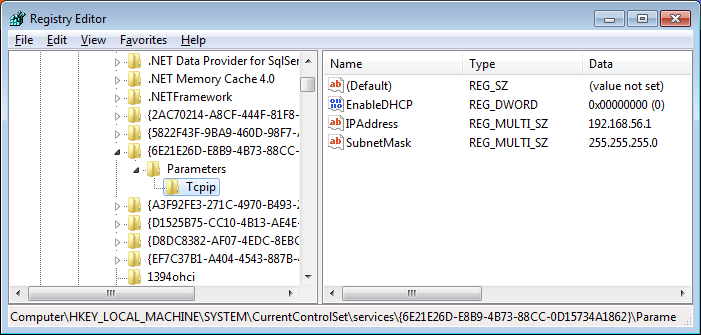 Peymer Anatoly
17
OS
Microsoft Registry Editor
IP address in Windows
HKEY_LOCAL_MACHINE\SYSTEM\CurrentControlSet\Services\Tcpip\Parameters\Interfaces\{. . . .}
Start Windows, Restart Windows
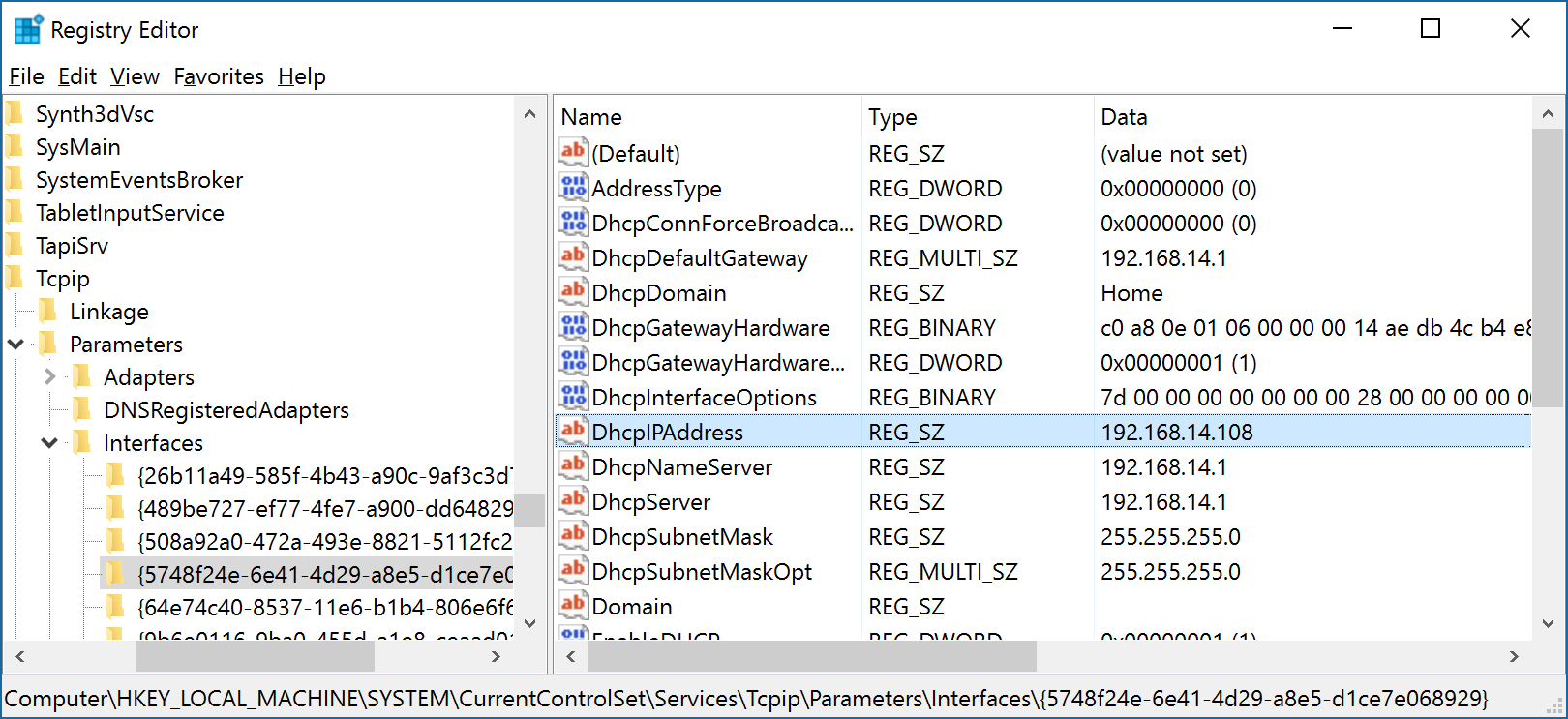 Peymer Anatoly
18
OS
Microsoft Registry Editor
ASSOC -  view current file associations
C:\Users\Anatoly>assoc /?
Displays or modifies file extension associations

ASSOC [.ext[=[fileType]]]

  .ext      Specifies the file extension to associate the file type with
  fileType  Specifies the file type to associate with the file extension

Type ASSOC without parameters to display the current file associations.
If ASSOC is invoked with just a file extension, it displays the current
file association for that file extension.  Specify nothing for the file
type and the command will delete the association for the file extension.
C:\Users\Anatoly>assoc
.001=WinRAR
.386=vxdfile
.3g2=WMP11.AssocFile.3G2
.3gp=WMP11.AssocFile.3GP
.3gp2=WMP11.AssocFile.3G2
.3GPP=WMP11.AssocFile.3GP
.7z=WinRAR
Peymer Anatoly
19
OS
Microsoft Registry Editor
Location of Windows registry files
The location of these registry hives are as follows:

HKEY_LOCAL_MACHINE \SYSTEM : \system32\config\system
HKEY_LOCAL_MACHINE \SAM : \system32\config\sam
HKEY_LOCAL_MACHINE \SECURITY : \system32\config\security
HKEY_LOCAL_MACHINE \SOFTWARE : \system32\config\software
HKEY_USERS \UserProfile :  \winnt\profiles\username
HKEY_USERS.DEFAULT : \system32\config\default

Some hives are volatile and don’t have associated files. The system creates and manages these hives entirely in memory; the hives are therefore temporary in nature. The system creates volatile hives every time the system boots. Examples are:

HKEY_LOCAL_MACHINE \HARDWARE : Volatile hive
HKEY_LOCAL_MACHINE \SYSTEM \Clone : Volatile hive
Peymer Anatoly
20
OS
Microsoft Registry Editor
Every Windows got a registry Key which lists every hive in system. Open Regedit and navigate to the following key to get a complete list:

HKEY_LOCAL_MACHINE\SYSTEM\CurrentControlSet\Control\hivelist
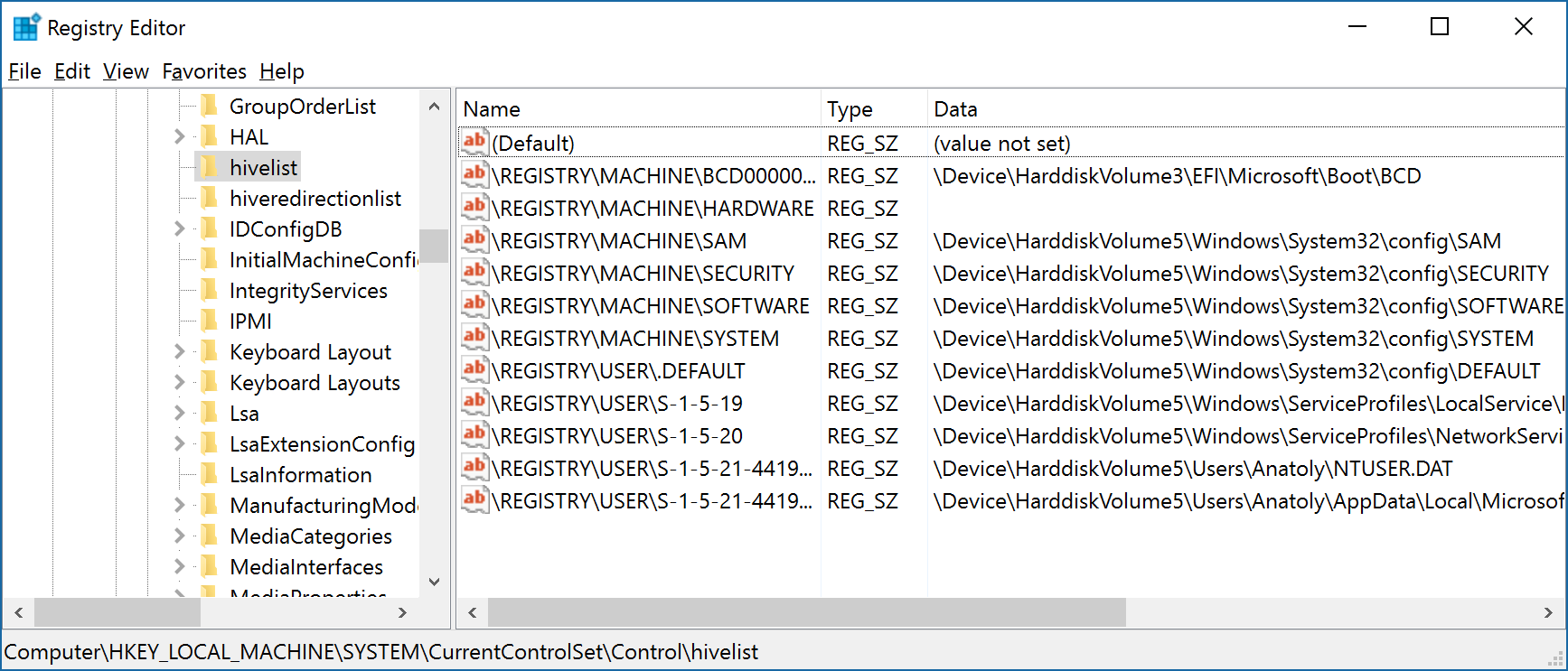 Peymer Anatoly
21
OS
Microsoft Registry Editor
SAM Security
The Security Account Manager (SAM) is a database file in Windows that stores users' passwords.
C:\Users\Anatoly\Downloads\PSTools>psexec -s -i -d c:\windows\regedit.exe

PsExec v2.2 - Execute processes remotely
Copyright (C) 2001-2016 Mark Russinovich
Sysinternals - www.sysinternals.com


c:\windows\regedit.exe started on DESKTOP-9CRRB09 with process ID 6504.
Peymer Anatoly
22
OS
Microsoft Registry Editor
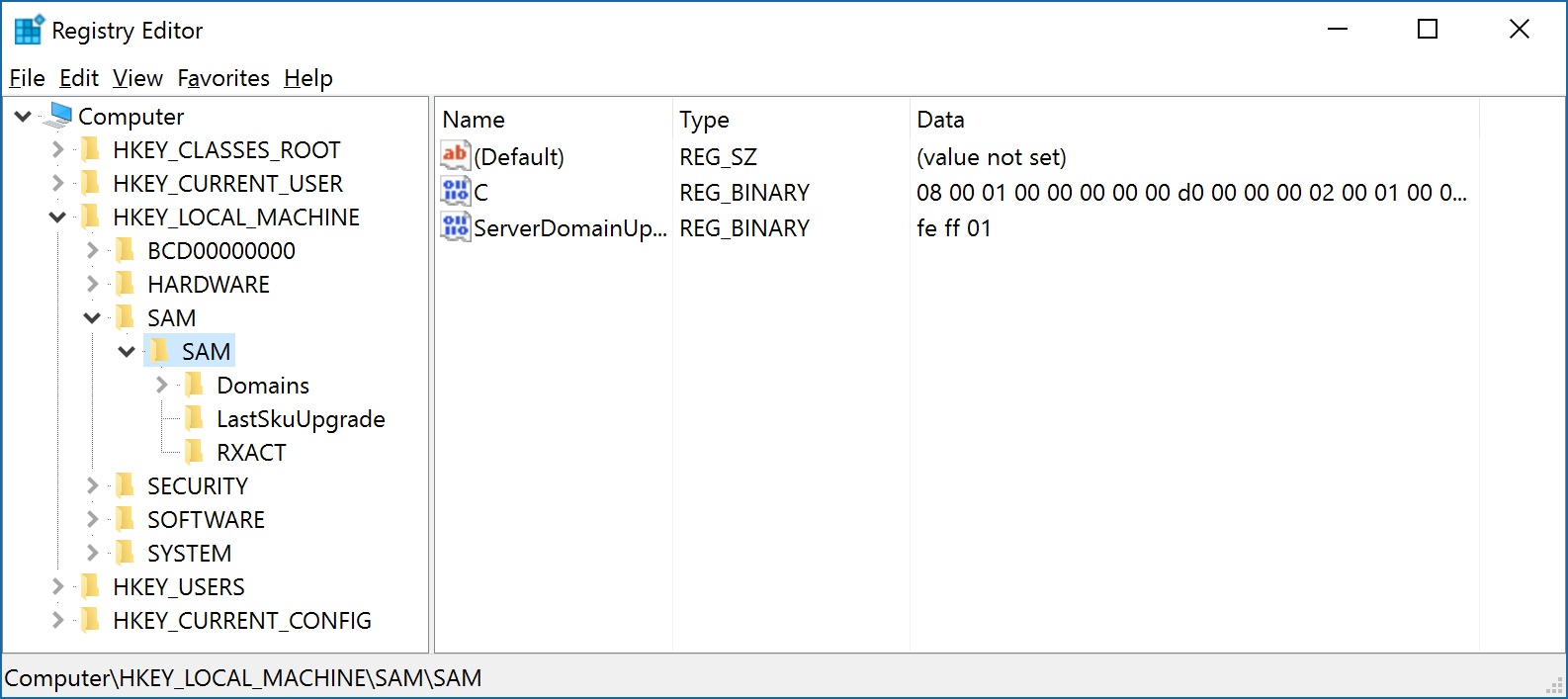 Peymer Anatoly
23